Programming Concepts Simplified
SimpleSequence
Terms of use are on the last slide
Simple Sequence
Stand
Wave
Bow
Sit
One thing at a time in an order
Simple Sequence
Stand
Wave
Bow
Sit
Arrows show the order the algorithm takes
Simple Sequence
Stand
Wave
Bow
Sit
Act it out
Simple Sequence
Stand
Wave
Bow
Sit
We all waved differently
Simple Sequence
Stand
Wave once slowly
Bow
Sit
Act it out
Simple Sequence
Stand
Wave once slowly
Bow
Sit
What was different?
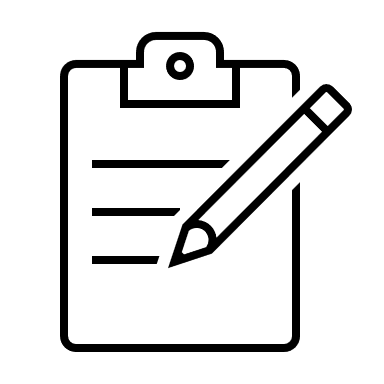 Simple Sequence
Stand
Wave once slowly
Bow
Sit
What was different?
More detail telling us how to wave
Simple Sequence
Stand
Wave once slowly
Bow
Sit
Algorithms are easier to follow if they are precise with more detail
Simple Sequence
Stand
Wave once slowly
Bow
Sit
Now write your own and act it out with a partner
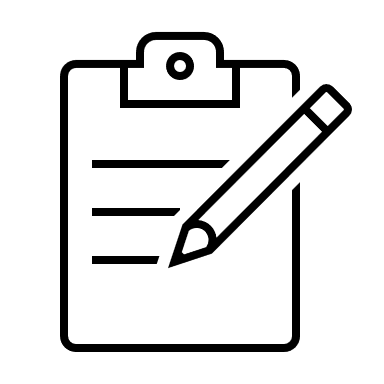 Can you make it precise?
Simple Sequence
Stand
Wave once slowly
Bow
Sit
This is the flow of control, the order the algorithm takes
Simple Sequence
Stand
Wave once slowly
Bow
Sit
Dots show actions
Simple Sequence
Stand
Wave once slowly
Bow
Sit
Draw a flow of control next to your algorithm
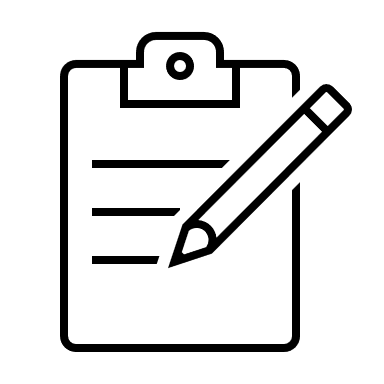 Simple Sequence
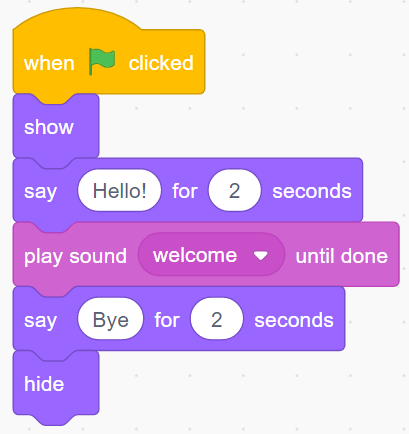 Simple sequence in Scratch code
Simple Sequence
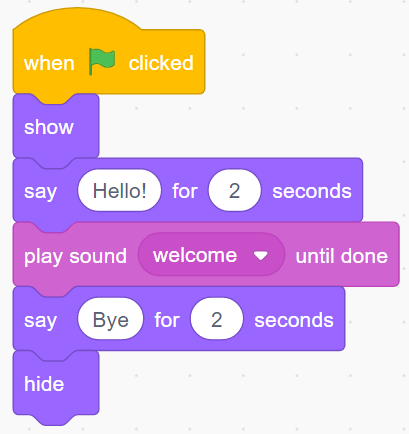 Simple sequence in Scratch code with flow of control
Terms of use
Slides are provided in PDF and PowerPoint Formats and teachers who purchased the book are authorized to adapt the resources within their school or on closed learning platforms such as Seesaw, Google Classroom or Teams as long as they are not shared outside the school community.

Further book resources can be found here
https://computing.hias.hants.gov.uk/course/view.php?id=51